CEPC alignment and installation optimizationWang Xiaolong   HDEC CEPC Day  Jun 28 2019
Contents
Tasks of alignment and installation
Control network construction and survey
Component installation and alignment
Smooth alignment
Problems & next work 
Summary
Tasks of alignment and installation
Control network construction. 
Control network measurement
Support installation setting out
Collider ring installation and alignment.
Booster installation and alignment
Linac and BT installation and alignment
Smooth alignment
Tasks of alignment and installation
HDEC CPM, Civil construction is divided into two phases
2028
2024
2026
2025
2027
2029
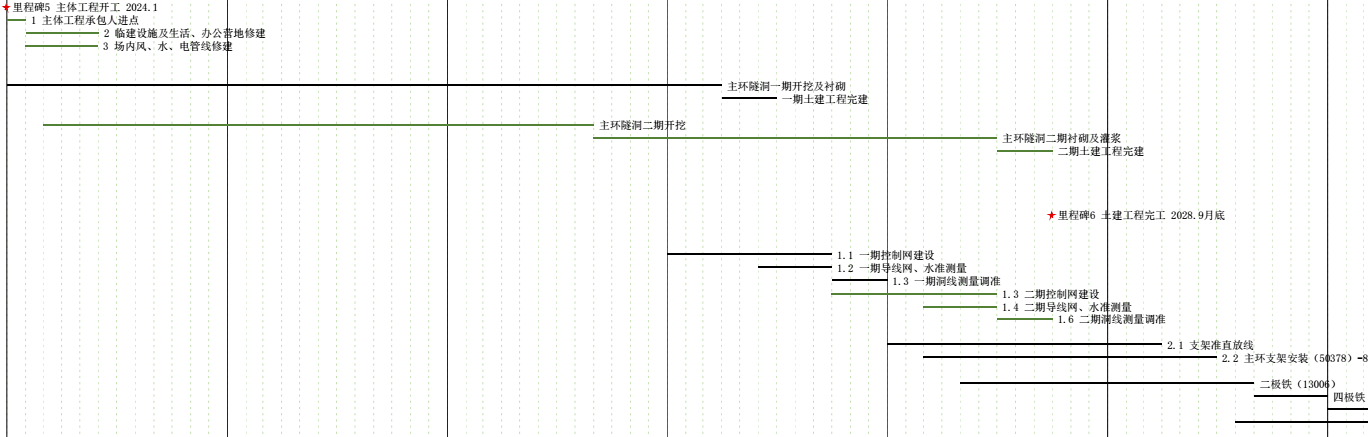 Purpose is to finish the first phase construction and lining, then can start alignment and installation.
Civil construction 2024,1-2028,9 (华东院2019,3,7)
Alignment and installation 2027,1-2030,9
Alignment and installation scheme is based on HDEC CPM.
Control network construction
Tunnel length 109.55km：100.034km main ring + 6.64kmIR booster tunnel + 1.21km Linac + 0.06km DR+ 1.07km BT + 2X0.268km BT
Control network: along the tunnel, every 6m one section, each section 4 points, number of total points is 73036.
Construction after tunnel lining
One team 3~4 persons, one team one section 2.5h, 12h/day,  18259 sections will devote 16 teams, 9 months.
Control network construction will parallel with tunnel lining. About 2 months later than lining.
If tunnel civil construction is divided into two phases, control network construction will follow it.
        first phase: 2027,1,1—2027,9,30     8 teams, 9 months   230m/day
        second phase: 2027,10,1—2028,8,30     8 teams, 11 months,  ended 2 months later than that of tunnel lining
Control network measurement
Backbone control network measurement. 
To satisfy the intervisible requirement, the distance between adjacent section is about 220m.  About 996 points in the whole tunnel.
Use total station forced center on each point, total 996 stations.
One team  5 stations / day.
Level control network measurement
Use back and forth measurement method for every kilometer
The back and forth  sight distances are 18m each.
The level route length is 109550 X2=219km.
 One team 4km / day.
Tunnel control network measurement
Use laser tracker, 18259 sections, 18259 X2=36518 stations.
One team 10 stations / day.
Control network measurement
Control network measurement will parallel  with  the control network construction and civil construction.
Considering  the complexity of civil construction,  measurement area should away from civil construction area. devote 20 months for control network measurement. 
2 months after the start of control network construction
first phase: 2027,3,1—2027,11,30,    9 months
Measurement :  2027,3,1—2027,10,31,   8 months,  ended 1 month later than control network construction.
Tunnel network measurement 12 teams, backbone network 4 teams, level network 4 teams.
2027,11:  one month for measurement data process.
  Second phase: 2027,12,1—2028,10,31, 11 months
Measurement: 2027,12,1—2028,9,30, 10 months, ended 1 month later than control network construction 
Tunnel network measurement 12 teams, backbone network 4 teams, level network 4 teams.
2028,10: one month for measurement data process.
Ring tunnel support installation setting out
Collider ring and booster will be carried out simultaneously
Support number: collider ring 50378 + booster 38966  = 89344
Setting out will begin after the first phase tunnel network measurement been finished
One team one day 15 supports
2027,12,1—2029,2,28,  15 months, 16 teams
Collider ring installation and alignment
Support installation 
Support number: 50378 
Support installation will begin one month later than support setting out
2028,1,1—2029,4,30, 16 months,  8 teams,  parallel with setting out
Component installation and alignment
Collider ring installation and alignment
Component installation will begin one month later than support installation
Installation progress
2028,2,1—2030,2,28    25 months,  16 teams
Booster installation and alignment
Support installation 
Support number: 38966
One team one day 15 supports.  Start at the same time as that of collider ring
2028,1,1—2029,2,28, 14 months, 8 teams
Component installation and alignment
Booster installation and alignment
Component installation will begin one month later than support installation
Installation progress
2028,2,1—2030,2,28    25 months    16 teams
Linac and BT installation and alignment
Support installation setting out 
Support number: 1511
One team one day 20 supports.
2028,10,1—2028,12,31, 3 months, 1 team
Support installation 2028,11,1—2029,2,28, 4 months, parallel with setting out
Component installation and alignment
Linac and BT installation and alignment
Installation progress
2028,12,1—2030,1,31    14 months  1 team
Smooth alignment
CEPC installation and alignment will last more than 2 years 
Control network deformation, ground settlement and component stress release will destroy the alignment result.
After the initial alignment, it needs an overall smooth alignment.
Smooth alignment include an overall survey of control network and component, as well as component offset smooth adjustment.
2030,3,1—2030,9,30    7 months   32 teams
Problems & next work
Civil construction will be carried out in two phases, but the detailed area and progress of every phase has not been determined.
Setting out, installation and alignment will be carried out parallel, in such a narrow tunnel they will interfere with each other.
Peak time: need to keep a huge alignment and installation team
Network measurement: 2027,12,1—2028,9,30    12+4 teams
Setting out: 2027,12,1—2029,2,28    16 teams
Collider ring alignment: 2028,2,1—2030,2,28    16 teams
Booster alignment: 2028,2,1—2030,2,28    16 teams
Linac alignment: 2028,10,1—2028,12,31;  2028,12,1—2030,1,31     1 teams
Smooth alignment: 2030,3,1—2030,9,30     32 teams
Compatible installation teams to match up with component alignment.
Not include component fiducialization teams.
Problems & next work
Next work
Further refine each region installation plan
Make component fiducialization progress plan (need to get component fabrication progress plan)
Supplement and improve installation & alignment plan
Summary
Tunnel alignment and installation tasks are introduced
Tunnel control network construction and measurement progress plan is made. It should follow the civil construction progress. 
Component installation and alignment will start after the first phase control network survey. It will last more than 2 years. During this period many works will be carried out in parallel, we need to keep a huge team.
Smooth alignment is necessary, it requires an enough investment of time and manpower. 
Problems include determine region construction process, mutual interference, huge team.
Next: Installation & alignment plan need to be further refined. Component fiducialization & pre-alignment plan need to be made.
Thank  You !